Office of Early Childhood Cups and Conversation Series
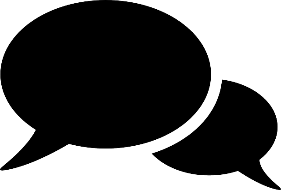 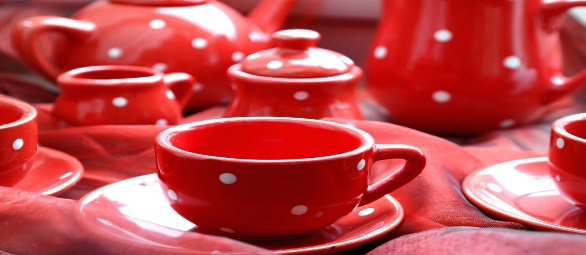 Special Education Eligibility Evaluation for Young Children
Good morning and thanks for joining us!
A few reminders:
This is a judgement free zone
Local perspective and not DOE recommendations
You are free to unmute your line at anytime to share your thoughts and ask questions 
*Please help us minimize background noise by staying muted if you are not speaking
Today’s Conversation Topics
Completing eligibility evaluations using pre-existing data and remote activities 
Moving to in-person evaluations 
Presenter
Allison Strickland
Henrico County Public Schools 
ECSE- Department Chair
School - Virtual Only
Initial meeting: Purpose & Process - Pt. C referral: 
review current IFSP
updated information from parent about any updated 
hearing screenings 
team considerations 
team sets up a virtual meeting for parent interview and observation of child
schedule eligibility
Virtual Only- Initial Meeting Continued
Parent referral: 
parent shares concerns about development
determine evaluation components
schedule once in person evaluation is available
outside reports are available, team request and review -  If they provide information that documents developmental concerns or a physical or mental condition that has a high probability of resulting in developmental delay-move forward just as a Pt. C referral
Your Turn…
Is your school division completing eligibility evaluations remotely?
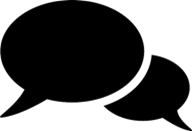 Add your thoughts in the chat box.
In-Person Evaluation
At initial meeting schedule – evaluations, eligibility, and review HCPS safety protocols for in-person evaluation  
Following guidance from VDOE: supplies, testing environment, PPE, and material guidelines
Following guidelines outlined for the evaluation process
All meetings: initial, eligibility, IEP will be held virtually
Eligibility Part C/Outside Evaluation  virtual
Review of all current information
Complete appropriate criteria worksheet and complete based on current data: ex.) DD worksheet #3: There is documentation of a Developmental Delay (Standard Score of 70 or below), as measured by appropriate diagnostic instruments and procedures, in one or more of the following areas (check all that apply):
The eligibility team considered the following data to document delays in the above areas: Review of current IFSP, scores on the HELP, virtual observation, parent interview and  professional judgement
Same type of description for documented a physical or mental condition
Eligibility- In-Person Evaluation
Document any changes in standardization (e.g., wearing masks, remote assessments) in the evaluation report.
Consider that standard scores are not always REQUIRED to determine eligibility. If the evaluator is unable to obtain standard scores, the team should consider evaluation information, observation data, outside evaluation information, and parent input to make an eligibility determination.
Reports & Prior Written Notice
Always Document: The team approach and non-standard procedures are used during this evaluation, so scores should be viewed as a close approximation. The use of PPE by evaluators along with (list any accommodations or differences provided during evaluation session)
More from you…
Is your school division completing in-person evaluations?
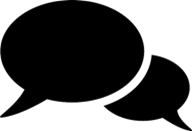 Feel free to add your thoughts in the chat box.
[Speaker Notes: *Ask two volunteers share; also prompt participants to add responses to chat box (read a few responses)]
Today’s Conversation Topics
Presenter
Renee Savedge 
Williamsburg-James City County 
Public Schools
Challenges: the Gifts of COVID-19
Part C to Part B Transition
Evaluations for Eligibility 2-5 Yr. Olds
Part C to Part B Transition
Use of existing data
Standard Practice
What ifs
Observations 
Maintaining safety
Quality data
[Speaker Notes: Describe typical timing & process
Standard practice = use of EI assessment data + WJCC observation and health history (as needed/appropriate)
Data must show 30% or greater delays in two or more areas – IF NOT – then we meet/discuss/recommend
Observations – held via ZOOM during EI teletherapy OR held in comfortable, safe outdoor spaces
All eligibilities & IEP meetings held via Zoom or phone conference with docs mailed or emailed to families]
More from you…
How has your school division completed observations?
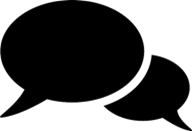 Feel free to add your thoughts in the chat box.
[Speaker Notes: *Ask two volunteers share; also prompt participants to add responses to chat box (read a few responses)]
Evaluation Process
[Speaker Notes: Discuss brainstorming session – barriers/potential solutions with Summer team
Division collaboration, proposal, & process approved 
PPEs provided
Site set-up – classrooms spaces, coordination with custodial staff, scheduling process, division letter, cleaning responsibilities
Considerations for testing – face to face versus parent interview 
Teams determine most appropriate methods/tools for testing – sometimes using the observations for gaining insight
All observations completed via Zoom or in safe outdoor spaces
All eligibility and IEP meetings via Zoom with docs mailed (SA, stamped envelopes included) or emailed]
Staff Feedback
Staff felt safe		- Behaviors
Observational data	-  Availability of students
Scheduling tools 
PPEs/Barriers
Room set-ups 
Options for testing
Contact Info
Allison Strickland 
awstrick@Henrico.k12.va.us
Renee Savedge
Renee.Savedge@wjccschools.org


Dawn Hendricks- Early Childhood Special Education Coordinator dawn.Hendricks@doe.virginia.gov
Tamilah Richardson- Associate Director, Early Childhood Learning tamilah.Richardson@doe.virginia.gov